TO ANALYZE THE DISCHARGE PROCESS OF IN-PATIENT DEPARTMENT OF NARAYANA SUPERSPECIALITY HOSPITAL, GURUGRAM, HARYANA.
Presented by Dr. Swati Bhandari
Under guidance of Mrs. Divya Aggarwal
Roll. No. - 104
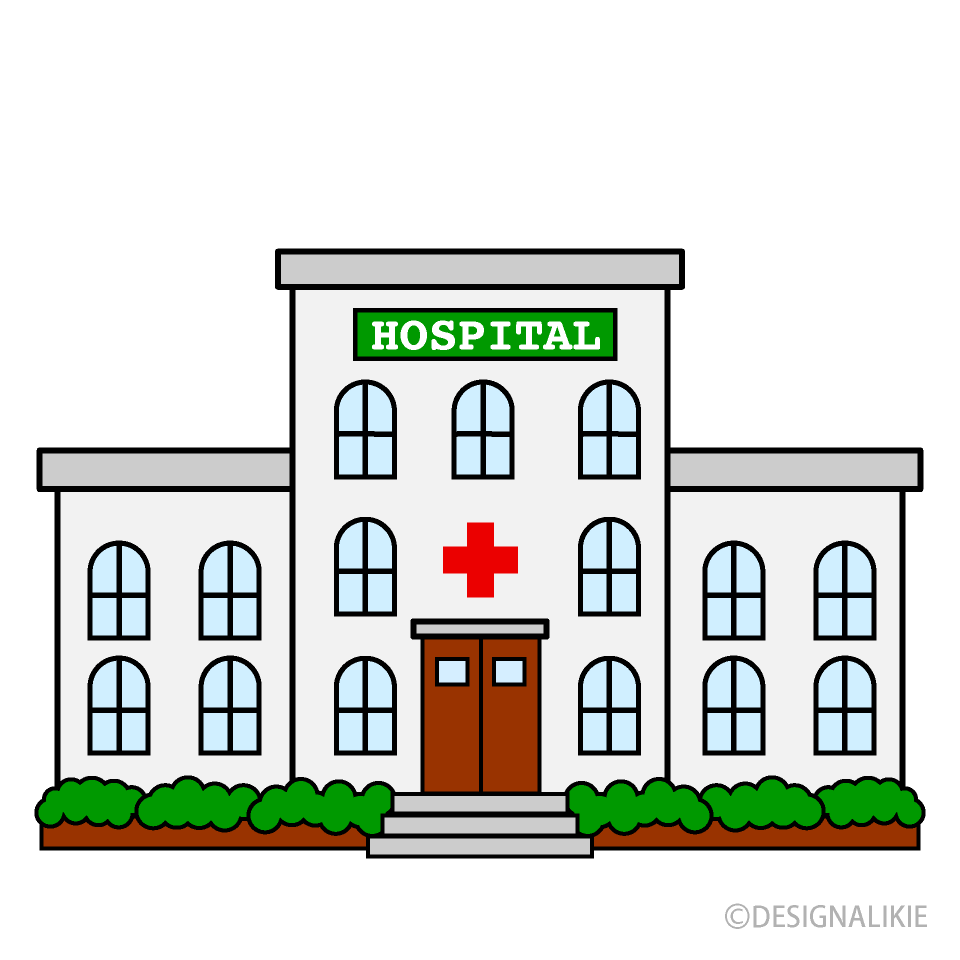 INTRODUCTION:
The In-patient department in a hospital goes through three different stages. First being admission, next is intervention and the final stage is discharge. 

The discharge process consists of clinical, financial, legal and record-keeping aspects starting right from announcement of the discharge order by the doctor to settlement of all kinds of hospital bills. 

It is a very time-consuming process but if executed in an organized manner with assistance from trained medical and administrative staff it can be completed as per global standards.
2
RATIONALE:
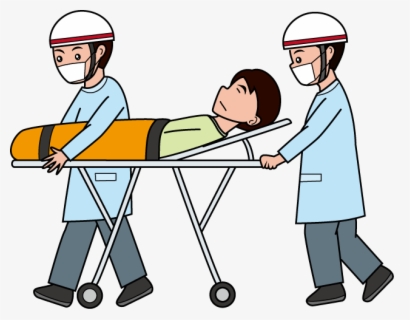 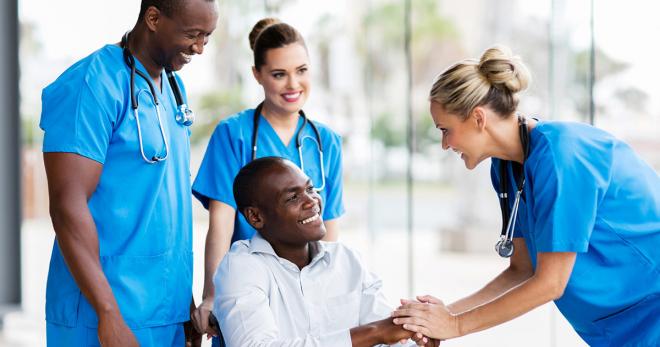 This study will help in enumerating and describing the key reasons for delay in discharge process of In-patient department which is a challenge faced by many hospitals, impacting the patient satisfaction and decreasing their footfall.

Thus this study will also propose recommendations to implement.
OBJECTIVES:
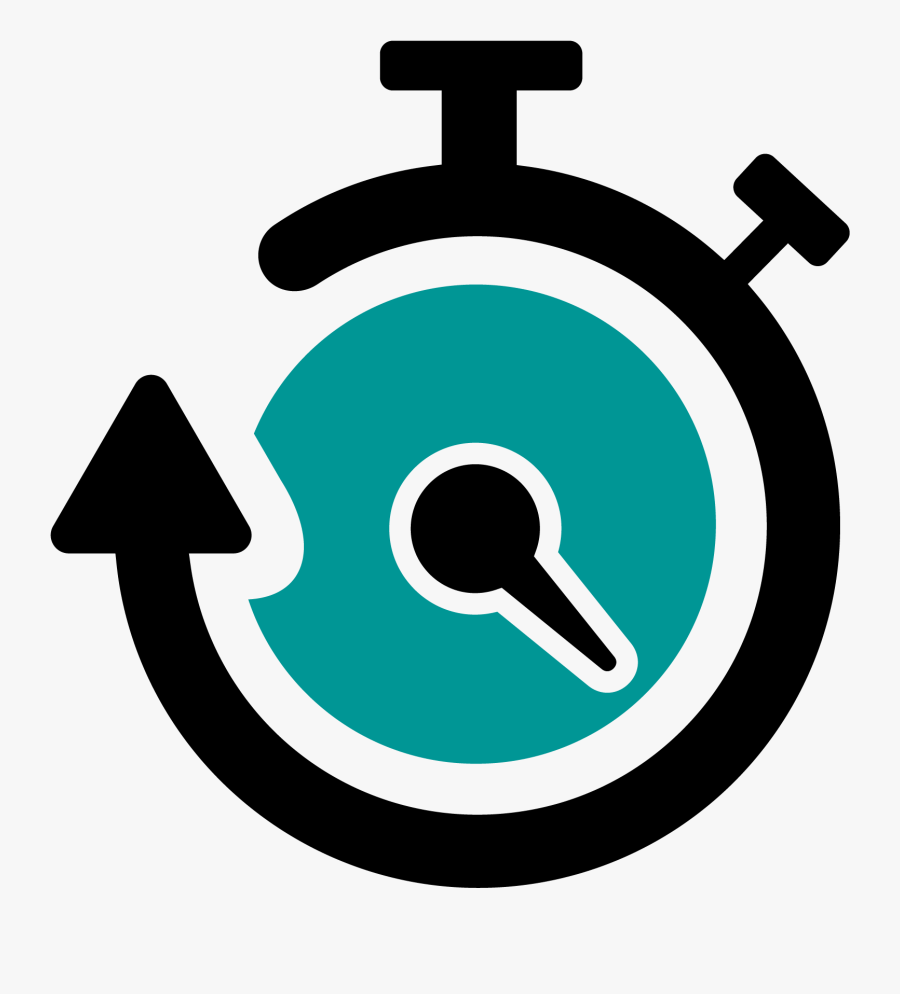 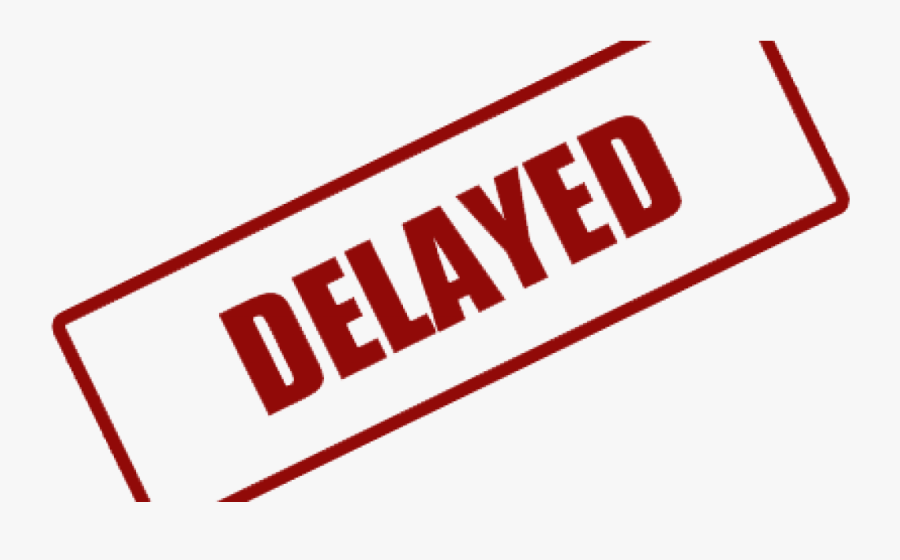 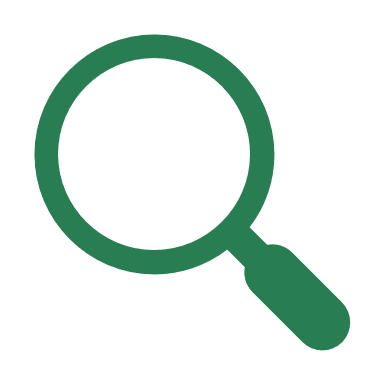 Study the discharge process
Factors leading to delay
Turn Around Time
To identify the factors leading to delay in discharge process and propose solutions to decrease the turnaround time from the Inpatient Department.
To study the process of discharge at Narayana Super Speciality Hospital, Gurugram, Haryana.
To find the average discharge turnaround time in IPD patients
3
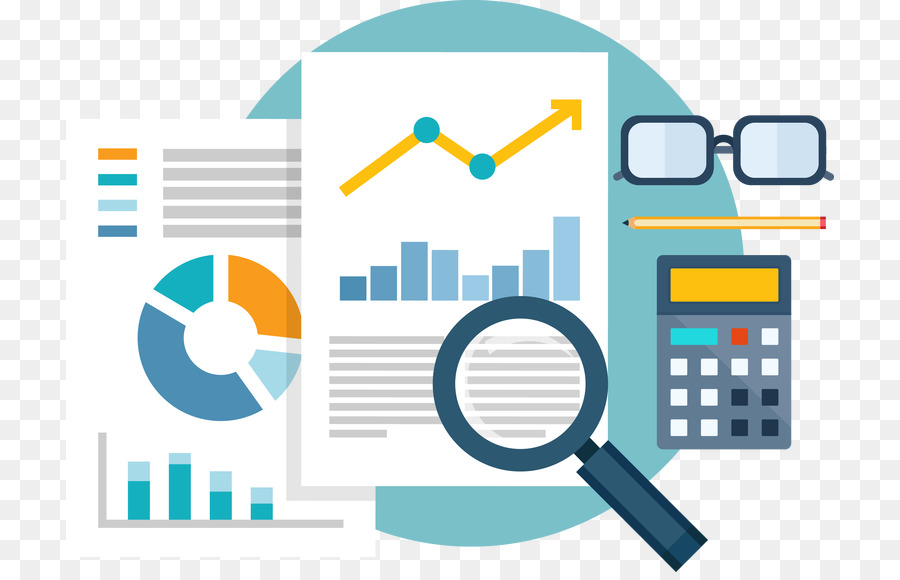 Literature Review:
It has been found that patient discharge process in Hospital needs to be ideal and delightful for patient satisfaction. As reducing the discharge process time leads to a lot of benefits to the hospital and prove to be very fruitful.
Patel et al., 2017, identified four common barriers for early patient discharge: 
Lack of communication between nurses, floor managers, and administrative staff about discharge planning. 
Obtaining home services, equipment, and oxygen early in the morning.
Arranging transportation.
Communicating discharge expectations with patients and family members.
Also suggesting that intervention in three key areas are: education, process changes, and audit and feedback.
Hisham et al., 2020  analyzed that pending investigation or cross-consultation on the last day of discharge can also leads to significant delay in the discharge TAT.
Wertheimer et al., 2015 and Eymin et al.,2016 suggested of creating  a dedicated multidisciplinary team and forming a checklist of daily responsibilities which was found effective. Results were drastic as within the first 8 months of the study, the LOS of patients decreased and on an average 42% of the patients were discharged before noon which was 16% earlier. The checklist simply helped the staff in providing a clear definition of roles, attend to daily feedback from patients and achieve a standardized form of communication.
4
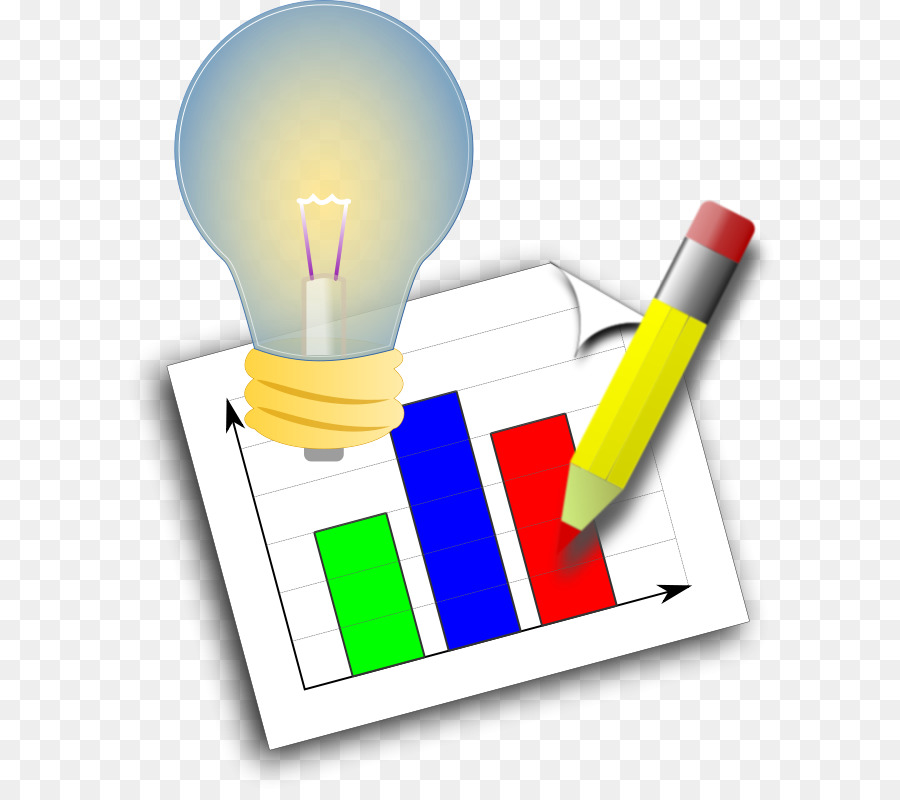 Research Design & Methodology:
Study Design:

This is a cross sectional, descriptive study.

Data source:

Primary data was collected on a daily basis:
By interaction with staff at nursing station.
Floor coordinators. 
Interaction with the TPA and the Pharmacist.
Secondary data was collected from:
Literature review of 4 published papers.
Standard operating procedures from the organization’s discharge manual.

Study Period:

The study was conducted for a period of 2 months from April to May 2021.
Study Area:

In-patient department of Narayana Super Speciality Hospital, Gurugram, Haryana.
Sample size:

Two types of bill payment options are considered in this study:
TPA (100)
Cash (100)

A sample size of 200 patients in process of discharge from hospital were randomly selected, observed and tracked during the tenure of the dissertation period.

Type of sampling:

Random sampling

Method of data collection:

Observation using a clock.
Hospital’s discharge checklist.
HMIS software- ATMA
5
Discharge Process of Cash Patients:
Discharge Process of TPA Patients:
6
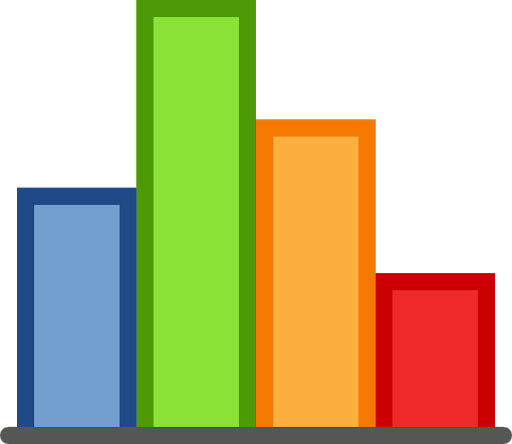 Results:
Average TAT for Cash patient was found out to be 04:30:08
Average TAT for TPA patient was found out to be 6:10:45
Reason of Delay: 
Delay from nursing staff in sending the activity sheet to discharge coordinator.
Clearance delay from pharmacy side.
Delay in bill preparation and settlement . 
Payment delay from patient’s side.
Delay in physical discharge.
Reason of Delay:
Delay from nursing staff in sending the activity sheet to discharge coordinator.
Late approval of discharge summary by consultant and therefore delay in getting bill approval from Insurance company.
Approval delay from TPA side. 
Delay in pharmacy clearance. 
Delay in discharge summary preparation. 
Query raised from TPA side. 
Late in marking for discharge.
7
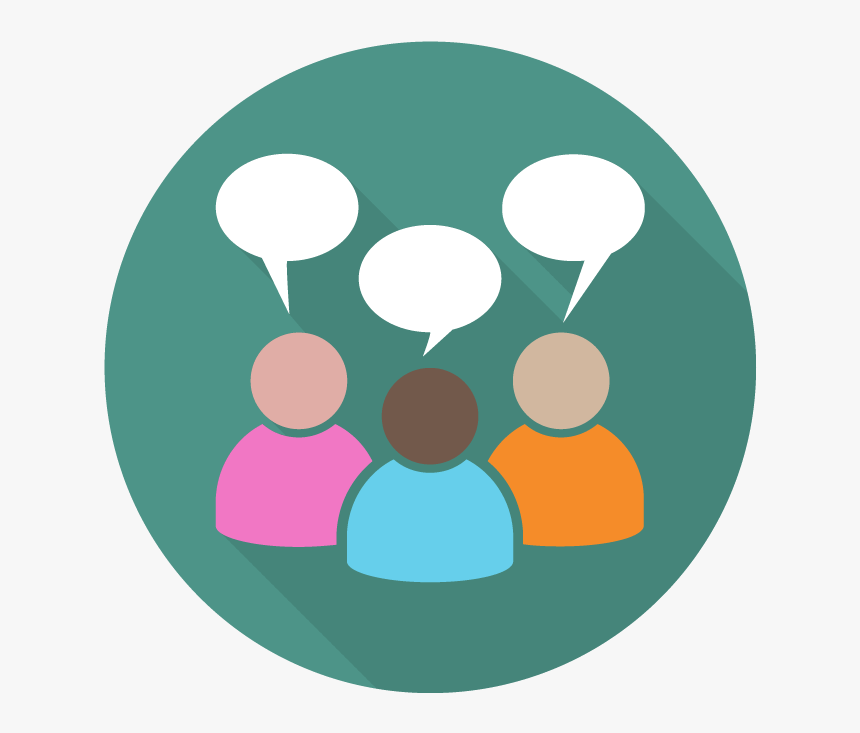 Conclusion:
The study is a process map and with observation, average time was found out for patient settlement of bills and their physical discharge from the hospital. The turn around time for TPA and Cash discharges is found to be very high and some of the main reasons were:
Approval delay from Insurance companies. 
Lack of training and communication amongst the staff.
Delay in clearance from pharmacy. 

The main causes of delay in this process were found out to be:
Lack of training of newly hired nurses leading to error in procedures.  
Unavailability of GDA on each floor leads to a delay. 
Patients bargaining at the billing counter at the time of bill settlement, leads to a lot of time consumption and chaos at the billing counter. 
Sometimes patients seek time to arrange funds for the payment of the bill.
Sometimes there are mistakes in the bill which result in overestimation. Although this problem doesn’t happen many times, but it was observed a few times. 
Patients are sometimes genuinely incapable to pay the total amount of bill, so on humanitarian basis they are given discounts by consulting at various levels of the hospital. These factors lead to extension in time. 
Patients seek detailed explanation of each and every item included in the bill which at times the bill counter executive is unable to explain due to lack of knowledge or training.
8
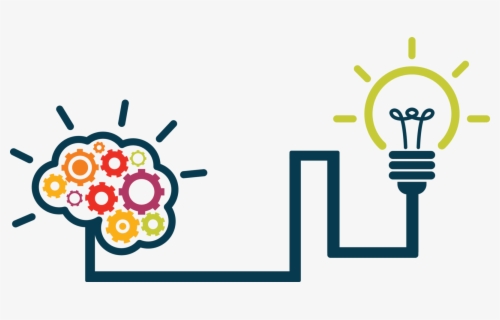 Discussion:
For the issues identified in the In- Patient department, these are the following suggestions: 
Hospital must implement or adopt a policy to help the organization’s personnel in maintaining a hustle free functioning of the discharge process. 
Every new patient must be immediately informed and counselled about the discharge policy so that they can plan accordingly. 
Nursing Supervisor should be given the duty to ensure a fast and smooth process of sending the activity sheet to discharge coordinator.
Nursing staffs should check for any missing page or report before sending the file to the MT room.
IT staffs should take regular visits and keep a check on computer systems and printers. 
A minimum of 4 GDA’s on both the floors i.e. two males & two females should be present.
Training should be given regarding documents and procedures related to discharge to every new staff.
The details of the bill must be explained to the patients in a detailed manner. 
The patient bills must be verified at least twice to ensure that no overestimation has been done. 
Billing counter staff should have thorough knowledge and should know about  each item present on the bill.
9
bill.
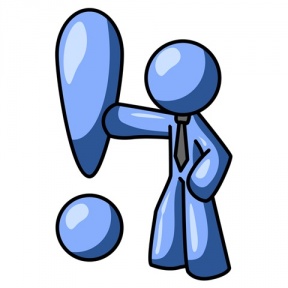 Limitations of the study:
The Study is focused on one particular hospital located in Gurgaon, Haryana. 
 The Study is focused on In-Patient Department only. 
The Study period is only of two months.
Lockdown due to the CoVid-19 situation affected data collection.
Exclusion from the study: 
Day care patients. 
Other mode of payments, e.g.: CGHS & ECHS.
Also patients discharged on Sunday’s were not taken into consideration.
References:
https://www.sciencedirect.com/science/article/abs/pii/S1553725016300939?via%3Dihub

https://www.journalofhospitalmedicine.com/jhospmed/article/127886/discharge-noon#jhm2154-fig-0001

https://www.scielo.cl/scielo.php?script=sci_arttext&pid=S0034-98872014000200012&lng=en&nrm=iso&tlng=en

https://www.ncbi.nlm.nih.gov/pmc/articles/PMC7438692/
10
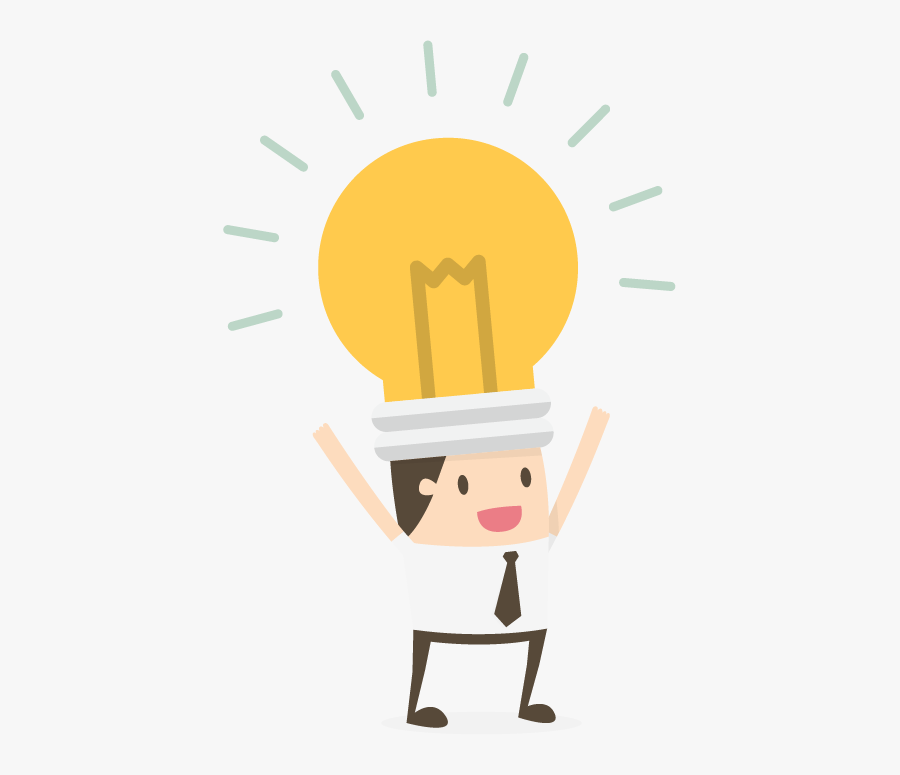 11
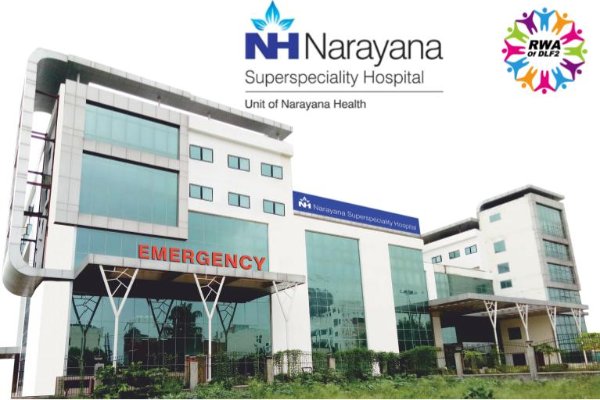 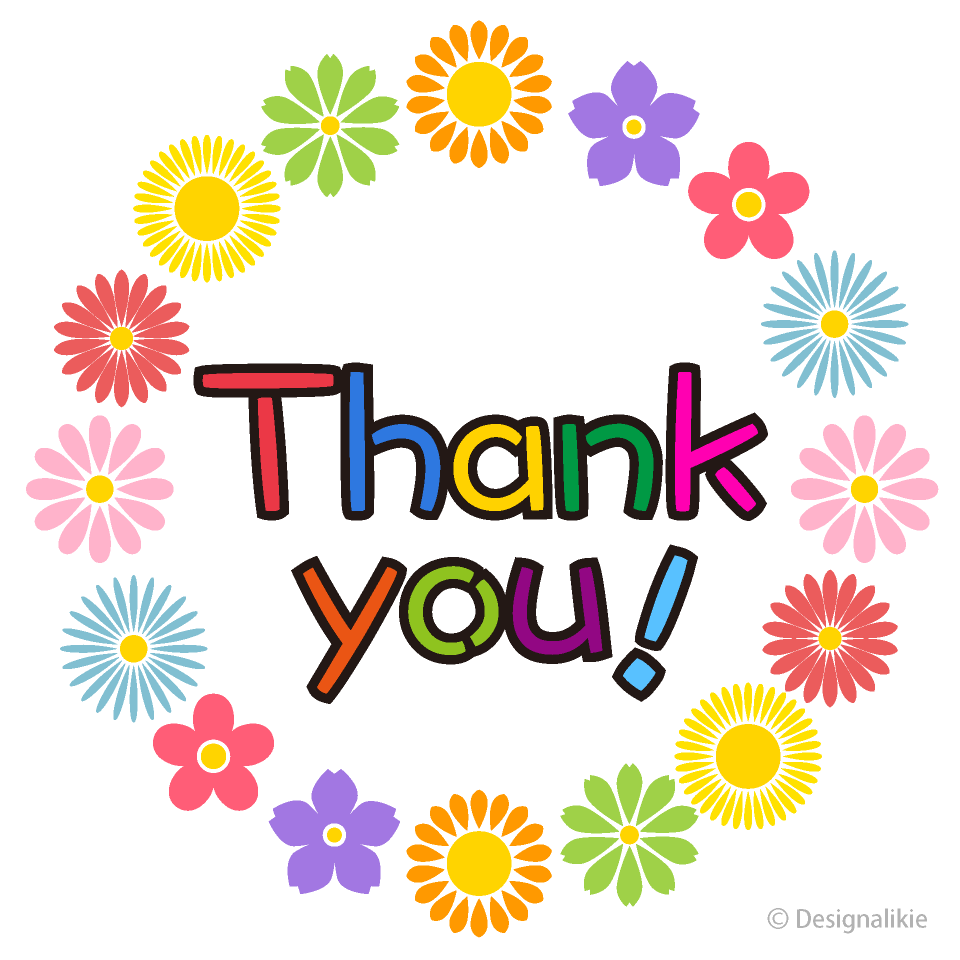 Thank You
Dr. Swati Bhandari
Roll. No. 104
Batch of 2019-21
Hospital Management